Project Place summer institute: cohort 3, Day 4
July 25, 2019
From the CRIOP: Critical consciousness
Implementing critical consciousness
Elisa Wain
Tates Creek Elementary
1st Grade

Raychel Harrison 
Eastern Elementary
5th Grade
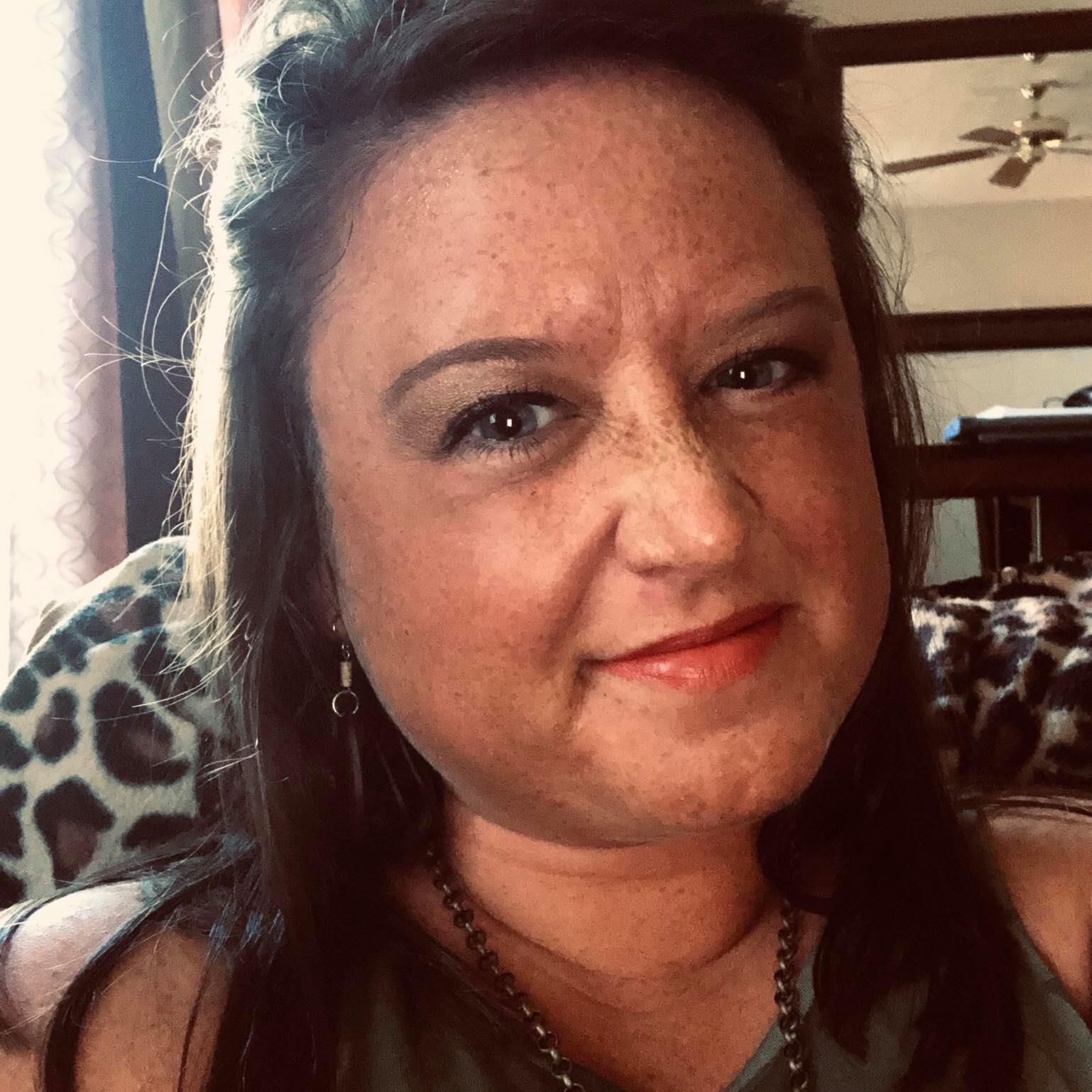 What is critical consciousness?
Critical Inquiry in the classroom means...
Critical consciousness also means...
3 models of citizenship educationWestheimer, J. (2015). What kind of Citizen? Educating our children for the common good.  New York, NY: Teachers College Press.
Critical consciousness: Asking questions of all texts (and contexts)
Your task: Apply Critical consciousness to the news
[Speaker Notes: Materials: Copies of NewsELA articles]
Discussion Web
A Tool for Considering Different Perspectives
[Speaker Notes: Materials: Discussion Web Handout]
Using literature for critical consciousness
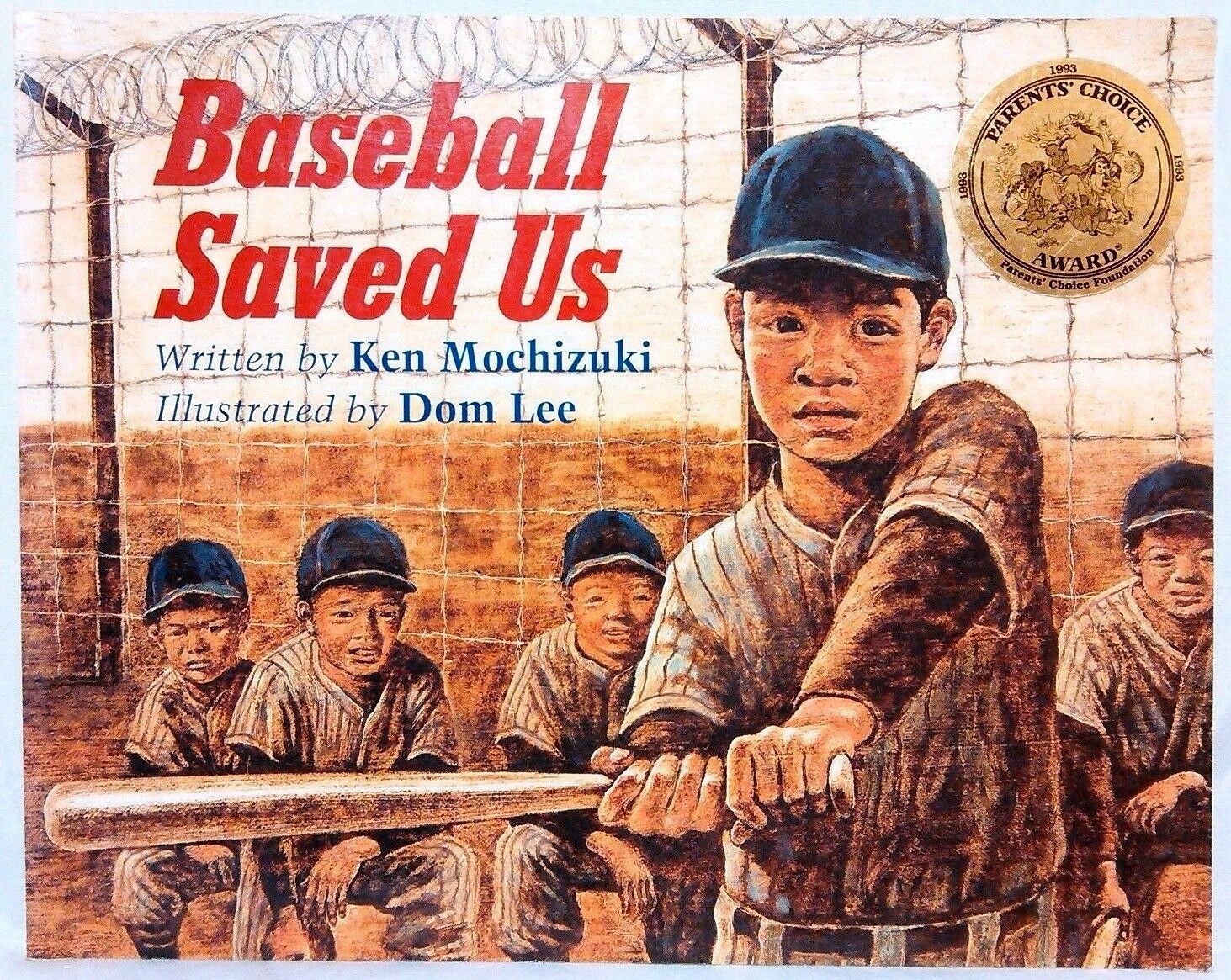 A model
Dr. Powell
Record the title, author, and comment about the book.
Take 2 minutes to look through the book and note ways to use it for critical consciousness.
Stop when the instructor says, "Book Pass."
Pass the book to the next person and examine another book.
Literature for critical consciousness
[Speaker Notes: Materials: Books and Book Pass Handout]
Involving families in critical consciousness
Involving families in critical inquiry: questions as you move forward
Planning for Critical Consciousness
Table talk:
Revisit Chapter 7 in Literacy in the Welcoming Classroom.

Consider:  What is a critical literacy activity you could implement at your grade level?
If it’s a project, how would you begin?
What materials and activities would you use?
Your critical conscious unit
What kinds of literature/texts/media would support students' work in your critical consciousness unit?
Explore the texts, book lists, and internet resources provided.

Read Brightly
International Children's Library
Colours of Us

Make a list of the resources you will need for your consciousness unit.
Identify the person at your school/district who can help you get the resources you need.
Craft and send an email to that person and request the needed resources.
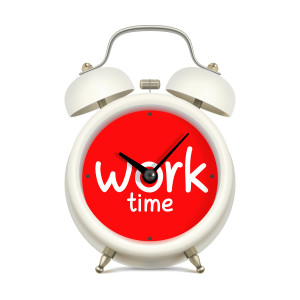 Putting it together
Work with your coach on finalizing a draft of your Action Plan.
Use the template provided in your binder.
How will you incorporate families into your plan?
How will you partner with the community?
How will you support your English Learners language development?
[Speaker Notes: Materials: Action Plan Template]
Facebook group
Dropbox link
Website (under construction)
10 Coaching visits
4 Follow Up PD days
QUESTIONS???
More Professional Learning